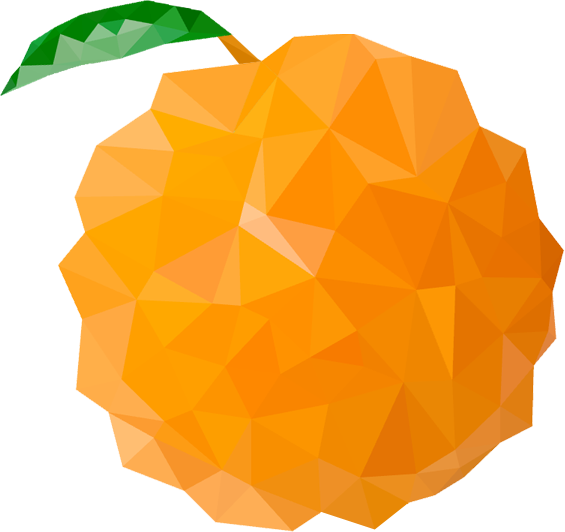 Jingga
Product information presentation
Table of Contents
Introduction
Key value proposition
Key business products
Key services
Live demo
Pricing
Next steps
Q&A
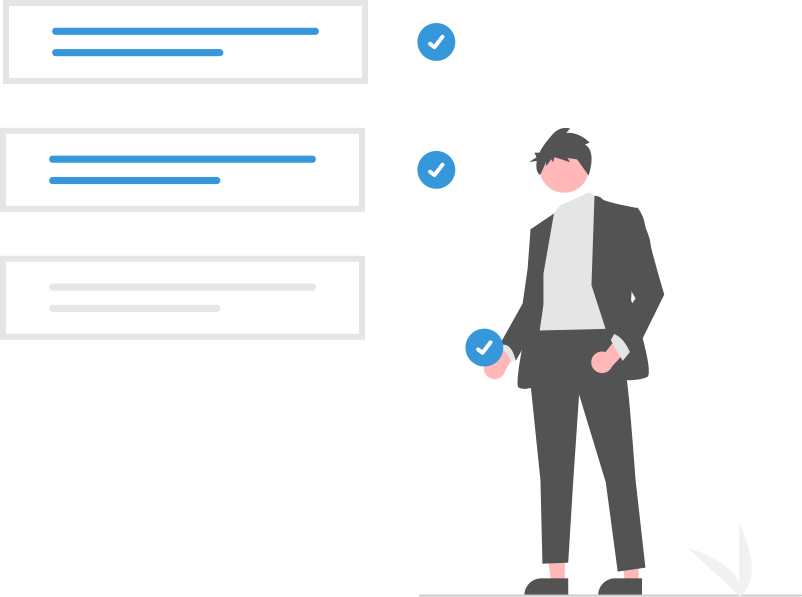 What is Jingga?
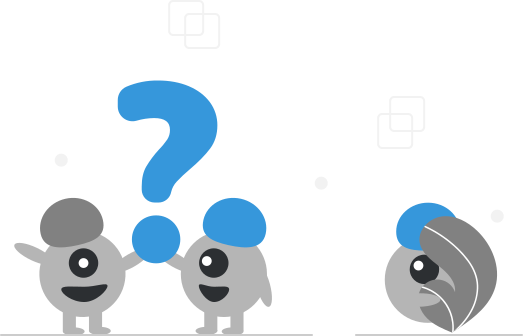 Jingga is a collection of tools & workflows to map your business processes and support you in your everyday business operations.
Key value proposition
Simple & intuitive
Saves time
Automates and streamlines processes
PC / Mac / Linux
Desktop / Laptop / Tablet / Smartphone
Hosted in the cloud or your local servers
Improves quality and reduces risks
Improves productivity
Modular
Fair pricing (with price guarantee)
Audit logs
Data encryption
Blockchain data integrity
Application integrity validation
End-user benefits
Multiple platforms and OS
Company benefits
Security
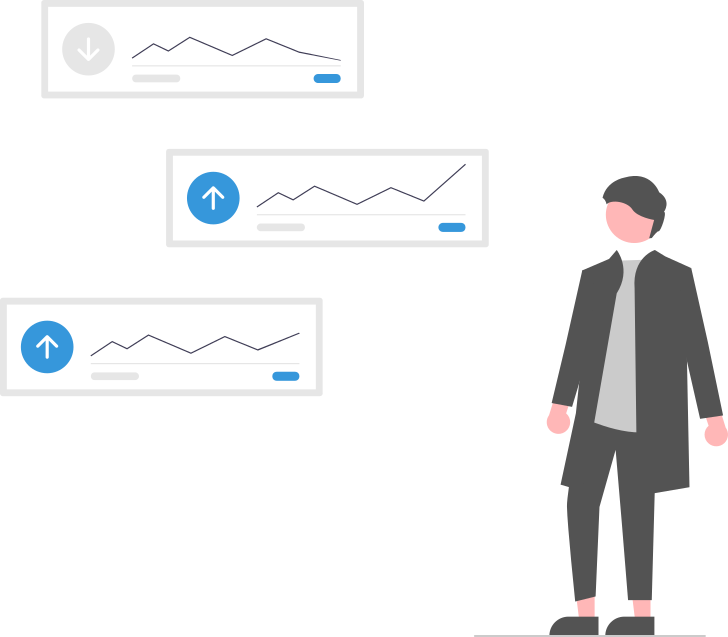 Key business products
Project Management
CMS
Office Tools
CRM
Finance
Shop
Production
ERP
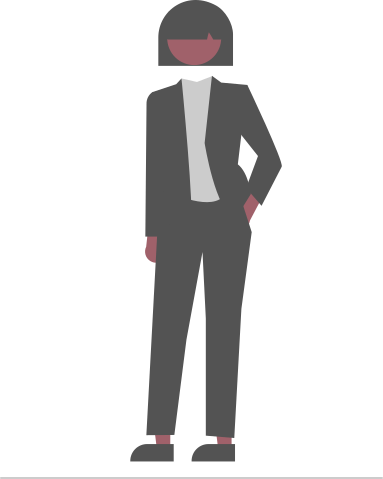 QM
Analysis
Key services
Setup

Installation of the application and the purchased modules. Price for setup
Data Migration

Data migration. Timeline and costs depend on the data source.
Module Consulting

We create you an offer based on your requirement specification.
Hosting

We can host the app on our servers if you prefer this option over using your own servers.
Support, Maintenance & Updates

Periodical maintenance and support & updates.
Customization

Custom layout & functionality. Timeline and costs depend on the requirements.
Live demo
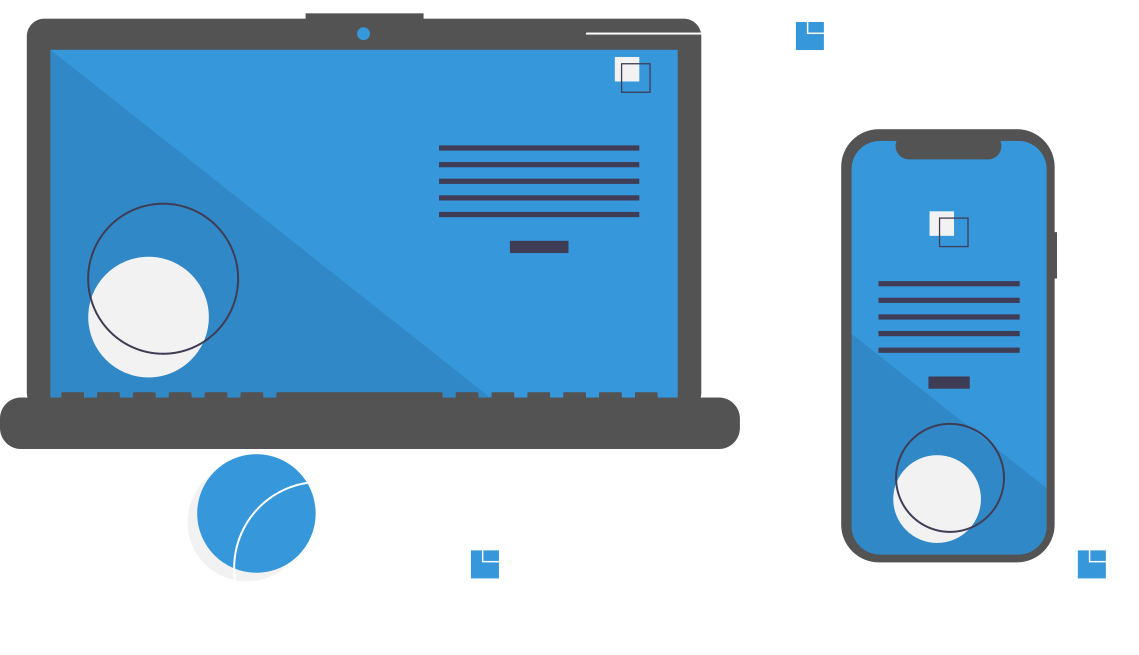 Option 1
Option 2
Pick a predefined module collection
Choose the modules based on your own needs
Pricing based on licenses
Tier 1 - No Discount
0.0 %

Per month, per user 
[1 - 10 users]

Price guarantee for 12 months.
Tier 2 - Discount
-2.5 %

Per month, per user 
[11 - 50 users]

Price guarantee for 18 months.
Tier 3 - Discount
-5.0 %

Per month, per user 
[51 - 250 users]

Price guarantee for 24 months.
Tier 4 - Discount
-7.5 %

Per month, per user 
[251 - 500 users]

Price guarantee for 36 months.
Tier 5 - Discount
-10.0 %

Per month, per user 
[501 - 1000 users]

Price guarantee for 48 months.
Tier 6 - Discount
TBD

Per month, per user 
[1001 - ??? users]

Price guarantee TBD.
* discounts and guarantees depend on maintaining the respective license quantities. For details regarding the discounts check the general terms and conditions
[Speaker Notes: Depending on the amount of modules and licenses it sometimes can make sense to order one or two additional licenses without needing them in order to get into the next tier level.]
Basic
€ 9.99
Medium
€ 14.99
Advanced
€ 19.99
Custom
TBD
Predefined packages
Per month, per user
Per month, per user
Per month, per user
Per month, per user
Conditions and features to be discussed individually.
The base price depends on the module selection. Price guarantee for 12 months.
The base price depends on the module selection. Price guarantee for 18 months.
The base price depends on the module selection. Price guarantee for 24 months.
Key components:
Customer Management
Supplier Management
Item Management 
Billing 
Accounting
Additional key components:
Asset Management
Warehouse Management
Contract Management
Jobs
Workflows
Additional key components:
Cash
Financial reporting
Tax reporting
Helper
Checklist
Additional key components:
To be discussed
* all prices without hosting, support, maintenance, etc. excl. VAT
* the customers can add additional modules to these predefined packages based on their need
* prices for individual / additional modules depend on the module (please check out the shop)
Next steps
Presentation & Demo
Client considers next steps
Create module selection
Create offer
Setup
Follow up
Client either creates own module selection or together in a workshop with Orange Management.
Test the public demo and / or receive presentation from Orange Management.
Is Orange Management a fitting partner? Continue software testing, ...
Orange Management creates an offer.
Setup application (either alone or together with Orange Management).
Optional: Software training, data migration, customization, ...
Thank you very much!
Q&A
orange-management.org
d.eichhorn@orange-management.email
+49 123 / 4567890